CryptographyCS 555
Topic 26: Discrete LOG Applications
1
Recap
2
Cyclic Group
3
Diffie-Hellman Problems
4
Can we find a cyclic group where DDH holds?
5
Elliptic Curve Example
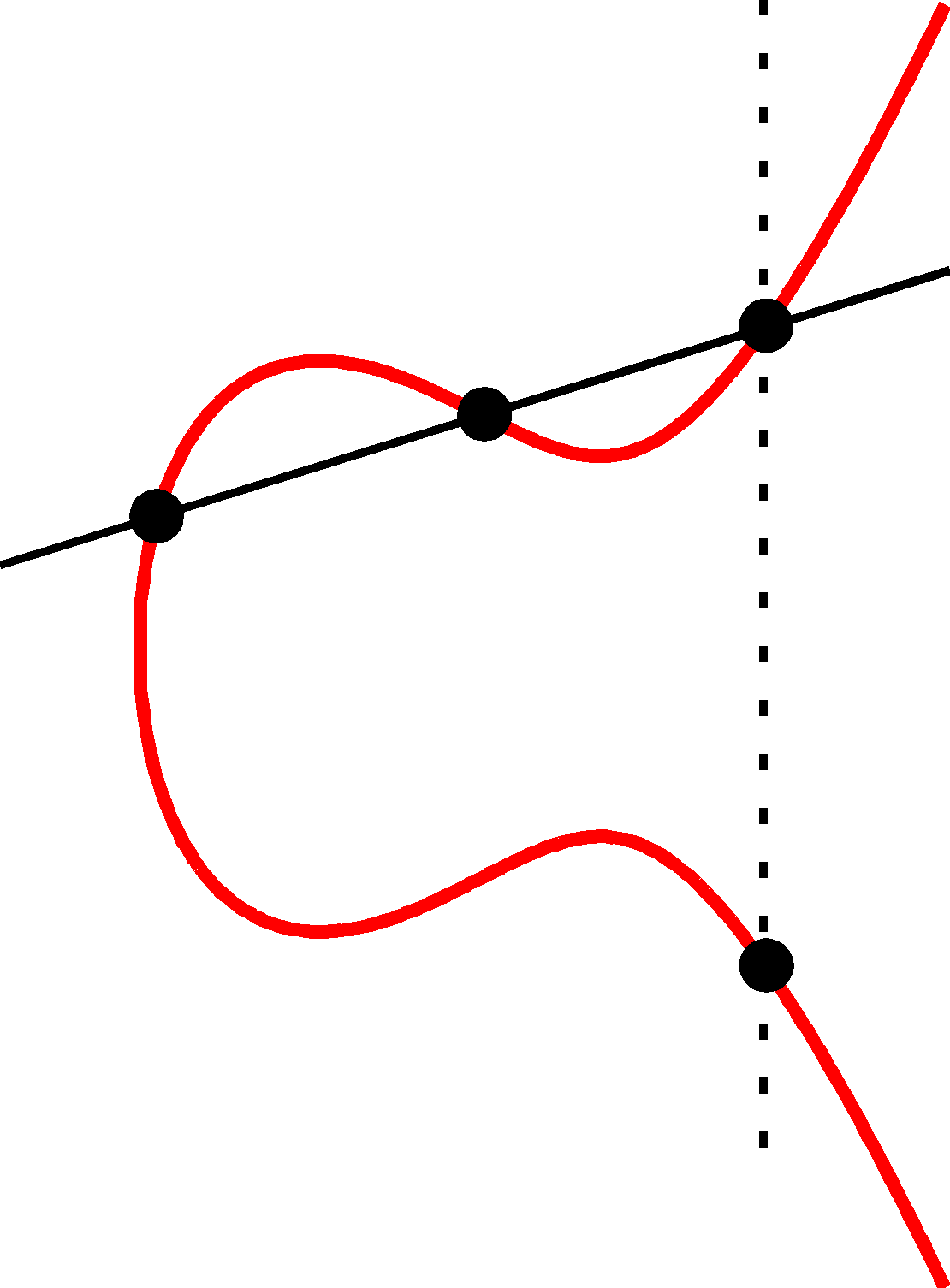 (x3,y3)
6
Elliptic Curve Example
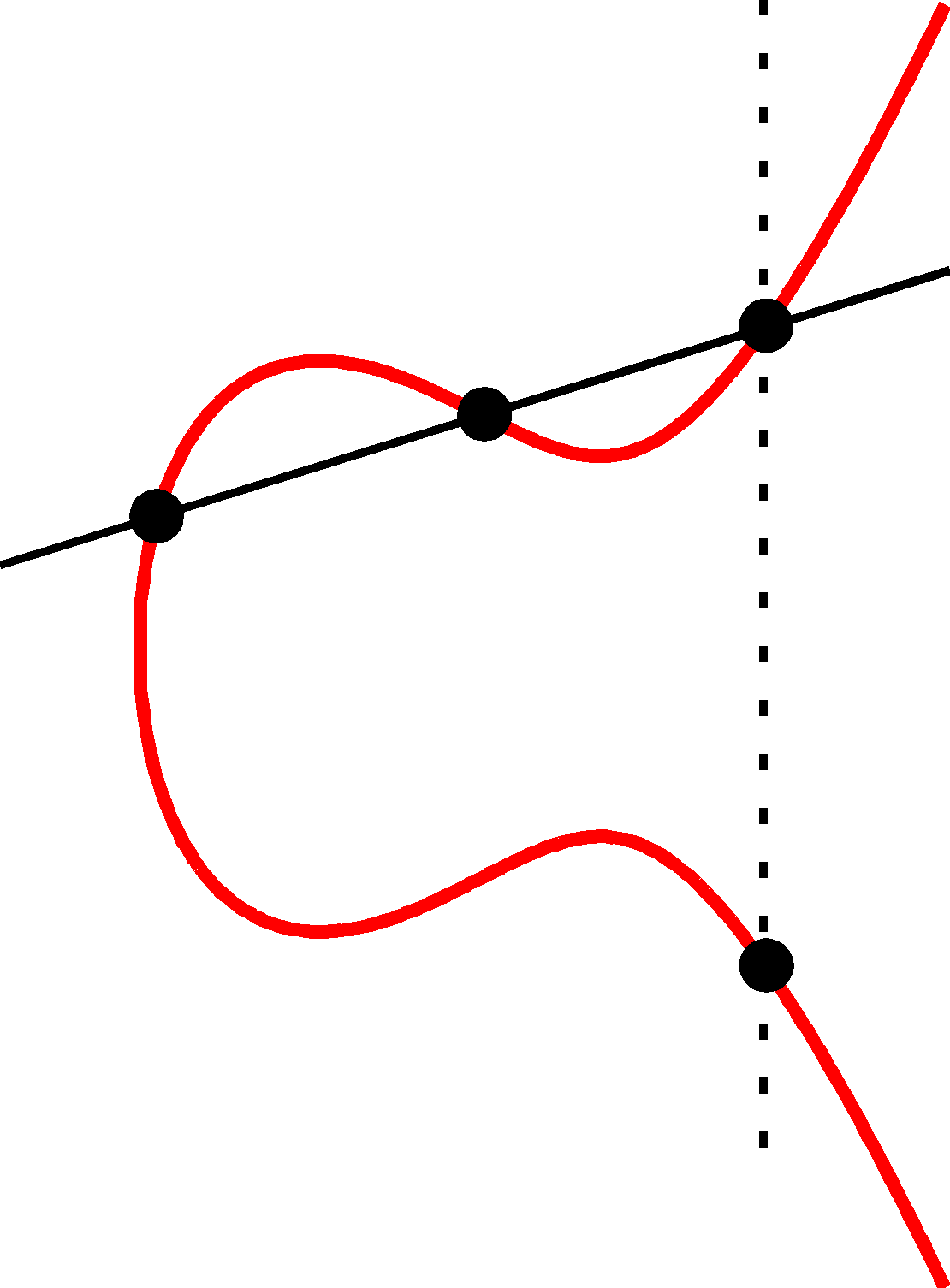 (x3,y3)
7
Elliptic Curve Example
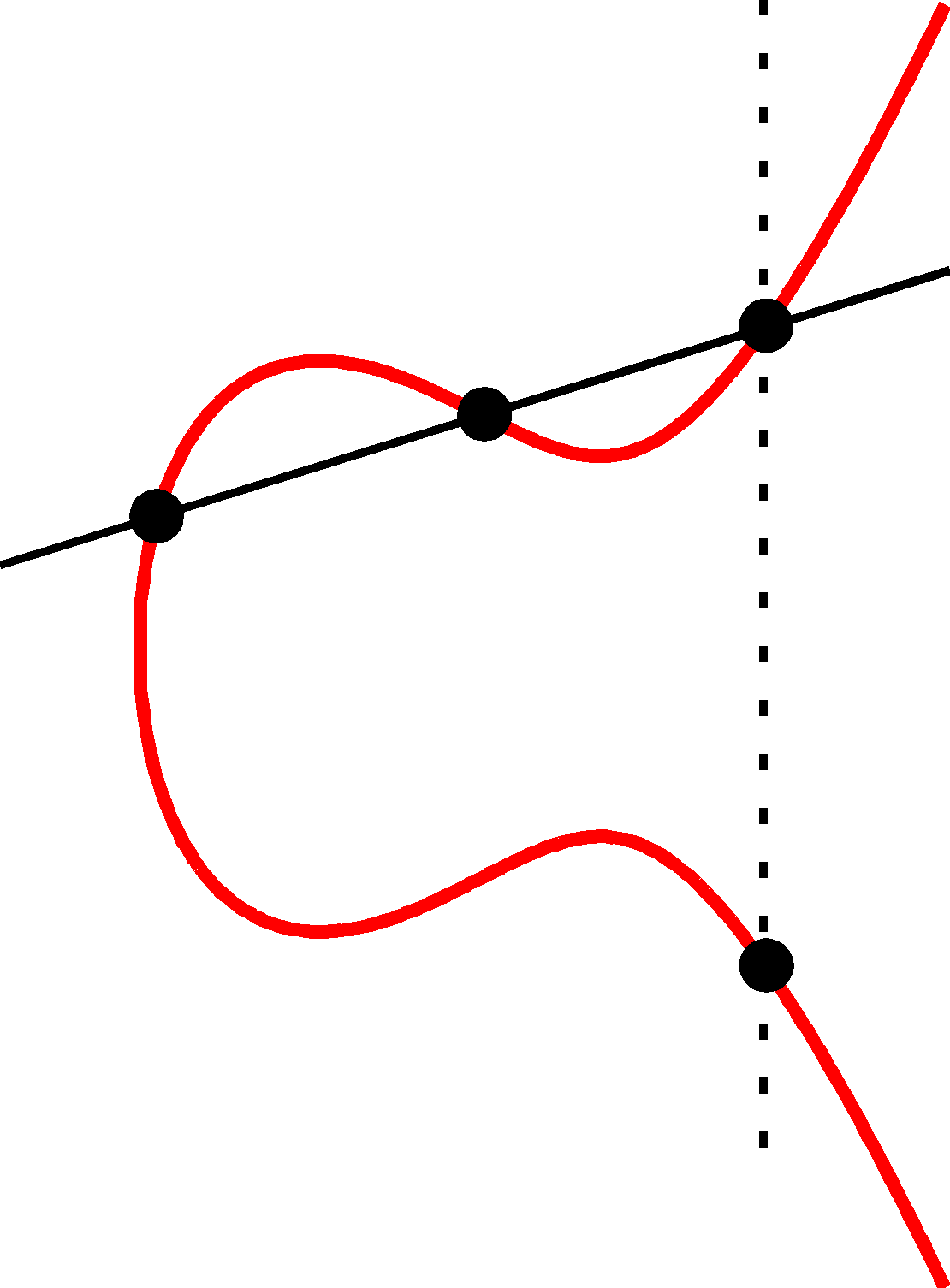 8
Can we find a cyclic group where DDH holds?
9
RSA-Assumption vs Symmetric Key Crypto
Recall: We can build (essentially) all of symmetric key crypto from one-way functions.
CCA-Secure Encryption, MACs, PRGs, PRFs
Collision Resistant Hash Functions
Symmetric Key Crypto  OWFs
Example: Can build OWFs from eavesdropping secure encryption scheme (weaker than CPA-secure/CCA-secure encryption)
OWFs are necessary and sufficient for symmetric key crypto
Not known to be sufficient for public key crypto
Does the RSA-Assumption  OWFs?
10
RSA-Assumption
11
Does the RSA-Assumption  OWFs?
12
Does the RSA-Assumption  OWFs?
13
Does the RSA-Assumption  OWFs?
14
Does the RSA-Assumption  OWFs?
15
Discrete Log Experiment DLogA,G(n)
16
Collision Resistant Hash Functions
17
Collision Resistant Hash Functions
18
Collision Resistant Hash Functions
19
Pollard’s p-1 Algorithm (Factoring)
20
Pollard’s p-1 Algorithm (Factoring)
21
Pollard’s p-1 Algorithm (Factoring)
22
Pollard’s p-1 Algorithm (Factoring)
23
Pollard’s p-1 Algorithm (Factoring)
Option 1: To defeat this attack we can choose strong primes p and q
A prime p is strong if (p-1) has a large prime factor
Drawback: It takes more time to generate (provably) strong primes

Option 2: A random prime is strong with high probability

Current Consensus: Just pick a random prime
24
Next Class: Factoring Algorithms
Factoring Algorithms
Read Katz and Lindell: Chapter 9
Homework 3 Due
25